Business continuity: The practitioner’s perspective
Margaret Millett, MetLife
Ken Bradbury, Fidelity Investments

BCPC, May 2017
Agenda
Part 1
Why Business Continuity Management?
The Basics
Implementing the Program
Testing, Training, Awareness

Part 2
Evolving the Program
Governance
Certification
Real Events, Lessons Learned
The Basics: Processes and Tools
Executive Support and Governance Structure
Program Assessment: BIA, Threat landscape, process priorities
BCM Strategies, Process Testing
Emergency Response Procedures, Crisis Management 
Awareness and Training, Organizational support
Where to Start?
Executive Support and Governance
Is the BCM program new, in need of repairs, or mature?
What is already in place?
What works and what does not
Assessment of existing program, identify opportunities and gaps
What is the Risk Appetite? Are there resources to manage the program?
Business Impact Analysis
Identify the impacts resulting from disruptions and disaster scenarios that can affect the organization and techniques that can be used to quantify and qualify such impacts.  Establish critical functions, their recovery priorities, and interdependencies so that recovery time objectives and recovery point objectives can be met.
DRI International Professional Practices

Will vary depending on type of industry, organization structure, risk appetite, and other factors
Detailed knowledge of function and process is key to gathering good data
Establishes the building blocks for plan development
Developing Continuity Strategies
Using BIA data, prioritize resiliency or recovery process for critical functions
What strategies can be used to be resilient?
Geographic dispersion, cross trained staff, robust technical platform
Recovery options
Relocate staff, move work, engage third parties, prioritize workflow
Typical strategy: Short recovery time=$$, longer recovery time=$
Evaluate options, recommend strategy, implement and test
Emergency Response and Crisis Management
Assess risks to the organization, strategic and tactical level
Decide on emergency management organization model
Develop teams, capability and resources
External relationships are key
Crisis communications strategy
Process and tools to communicate with management, employees, customers and regulators
Testing
Crawl, Walk, Run-develop incremental testing plans based on program maturity
Test most critical functions more often, in realistic manner, assess gaps and retest
Tabletops and simulations are helpful to validate strategies, actions by managers
Function testing validates business processes are resilient or recoverable
Participate in industry test opportunities, share best practices, learn from real life events
Training and Awareness
Plans are worthless unless they can be executed
Everyone should know their role and what to do when an emergency occurs
Functional managers are key players in recovering business operations; successful plans have the buy in of this group
Awareness is a constant challenge; build it into the organizational culture (security, safety, risk management)
May need different messages for various audiences and levels
Tools and Resources
Emergency management: call notification systems, emergency operations center (physical or virtual), facility security and safety teams
BCM software to manage plans, track compliance and testing, support audits
Metrics and measurements: gives BCM team a status of their program, where attention is needed, what is working/not working
Consultants, Vendors, Suppliers-help with all or part of the program
External partnerships: industry, public safety, US/global
Summary-Part 1
Understand organizational culture, gain executive support
Dig, Dig, Dig into business operations; know how organization functions, makes $, impact thresholds
Prioritize resiliency or recovery 
Test, measure, analyze, repeat for improvement and adjust to changes
Push awareness, support at all levels
Leverage tools, resources and partnerships to work efficiently, continue learning
Part 2
Hot Topics
Evolving the Program
Compliance, Audits and Certification
Real Life events, lessons learned
Evolving the Program
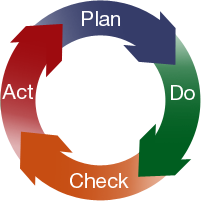 The Plan-Do-Check-Act model creates a life cycle for the plan, validates strategies, and supports execution
Insert continuous improvement into the plan (faster recovery, better tools, more awareness)
Add complexity, broaden test scope, executive/crisis management exercises, tie business continuity to technical disaster recovery opportunities
Participate in industry testing if available
Hot Topics
Synergy of plans between vendors/suppliers, technology and business units

Resiliency strategies

Audits and metrics
Governance
Establish a rhythm of good governance practices (plan reviews, executive signoff, management approval of program changes)

Escalate issues to governance group (units not performing, plan gaps, new risks)

Enable BCM to support executive decision making around risk and operations
Compliance and Audits
Audit prep
Governing documentation
Create a repository, add as you go
Responding to findings
Certification
BCM industry and related certifications
Organization v. program
Certifying bodies
Pros and Cons of certification

Can we have a great program and not be certified?

Certification for individuals
Real Life Events, Learning Lessons
Incorporate lessons learned into fabric of program
Create formal AAR process, debrief from tests, call out deficiencies for remediation

Use lessons from real events to validate planning assumptions and strategies, or to change course

Assess lessons learned from other organizations and apply to your own (cyber events, terrorism, contagious illness, errors and omissions)
Summary, Part 2
Program should constantly evolve with the organization (Plan-Do-Check-Act)

Establish a culture of testing, measuring, learning from events

Determine if certification is right for the organization, is there value in it for you

Disciplined governance is a key pillar of the program
Resources
Disaster Recovery Institute International
www.drii.org

BCI
www.thebci.org

ISO Certification (22301 Societal Security-Business Continuity Management Systems)
www.iso.org

FEMA PS Prep
www.fema.gov
Questions?Thank You